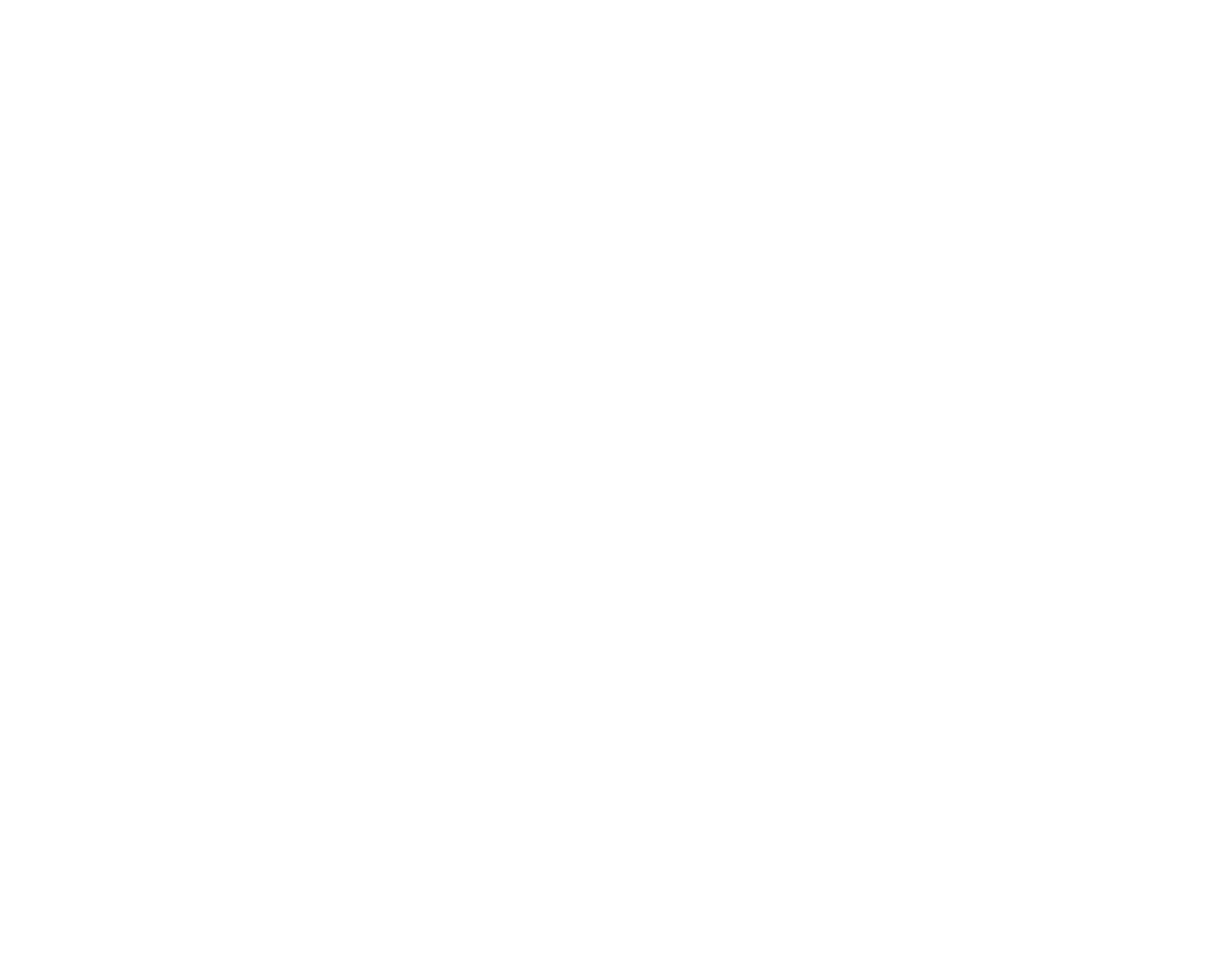 Supported by and in collaboration with 
Politecnico di Milano
Off-Grid Energy Systems Modelling with MicroGridsPy
LECTURE 7 
Technology Characterization A
Version 1.0
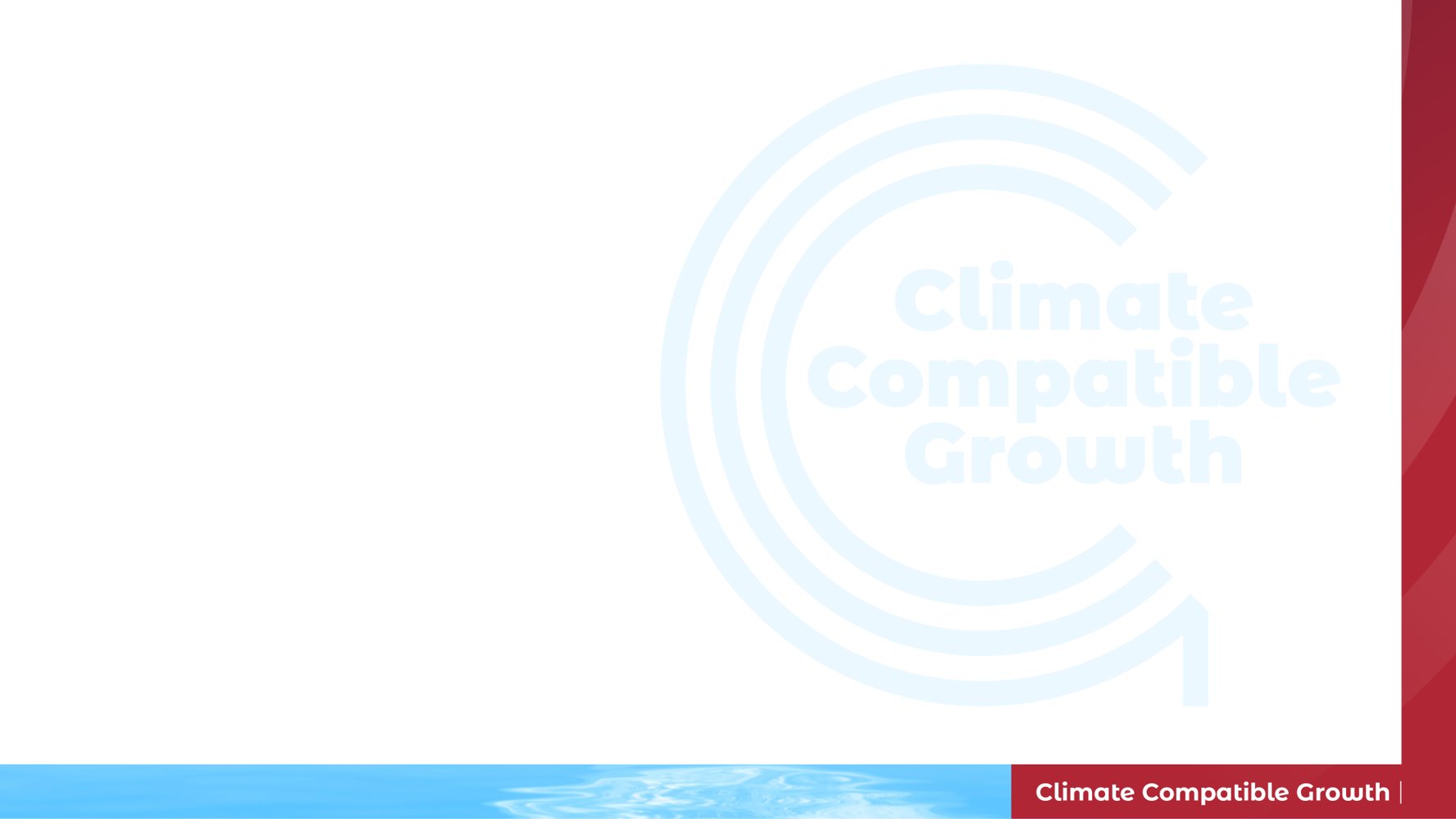 Learning Outcomes of the Lesson
Renewable Technologies Characterization in MicroGridsPy
Gain an understanding of how to characterize renewable generation technologies in MicroGridsPy, including how to input electricity output time series and basic parameters like efficiency, costs, and emissions. Learn the basic mathematical formulations used for calculating the total investment and operational & maintenance costs associated with these technologies
Storage Systems Characterization in MicroGridsPy
Develop the ability to characterize storage systems within MicroGridsPy by specifying investment and operational costs, performance metrics, and operational parameters such as depth of discharge. Understand the basic mathematical formulation for simulating the financial and operational performance
Navigating and Utilizing the MicroGridsPy Interface
Learn to navigate the MicroGridsPy interface effectively, including how to update parameters for renewable sources and storage systems
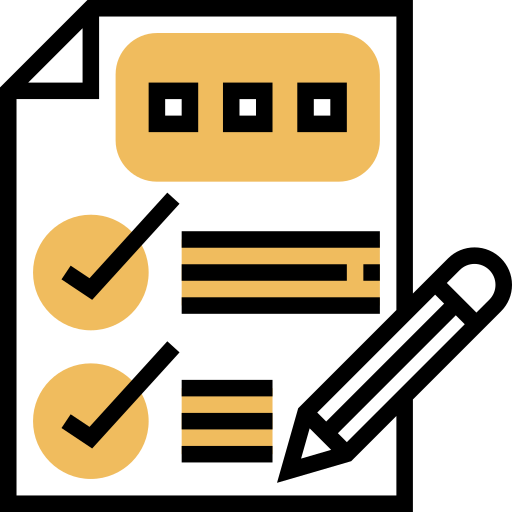 1
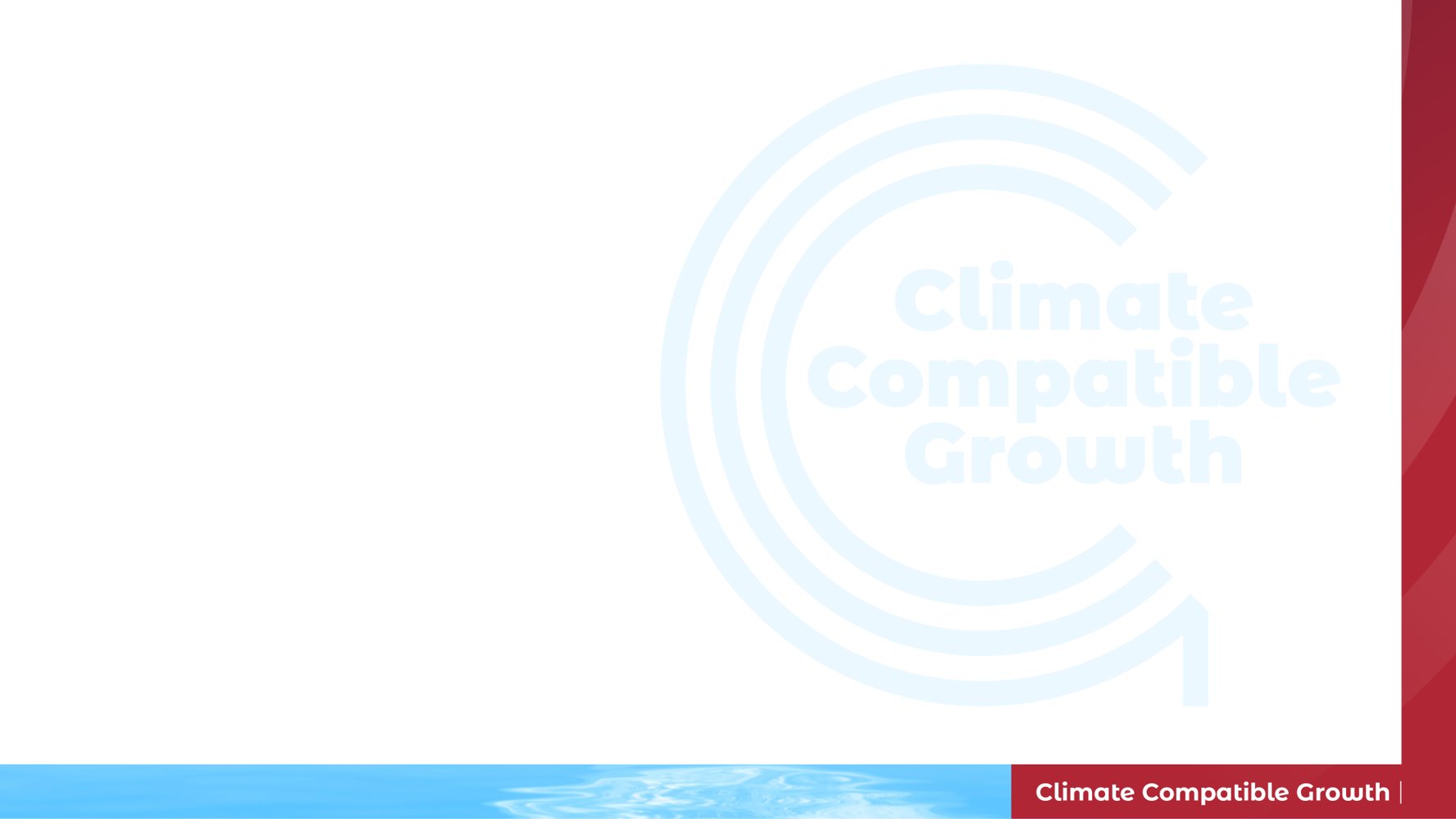 Technology Characterization in MicroGridsPy
Technology characterization in MicroGridsPy encompasses the modelling of renewable sources, energy storage, and backup systems, each defined by specific parameters that ensure a precise representation of their operational and economic profiles
Renewable Generation Technologies

Any renewable generation technologies can be accurately modelled in MicroGridsPy by inputting their electricity output time series and basic parameters like, efficiency, costs, and emissions. For solar and wind resources, the process is streamlined with integrated estimation features.

Storage system

MicroGridsPy models energy storage using a singular battery type, incorporating parameters for costs, efficiencies, discharge depth, cycle life, and charge times to simulate its operation and financial impact within the mini-grid system.

Backup system

MicroGridsPy enables the modelling of backup generators, allowing for multiple types and fuel options, such as diesel or biogas. This flexibility facilitates the design of diversified backup systems tailored to specific energy needs and fuel availability scenarios
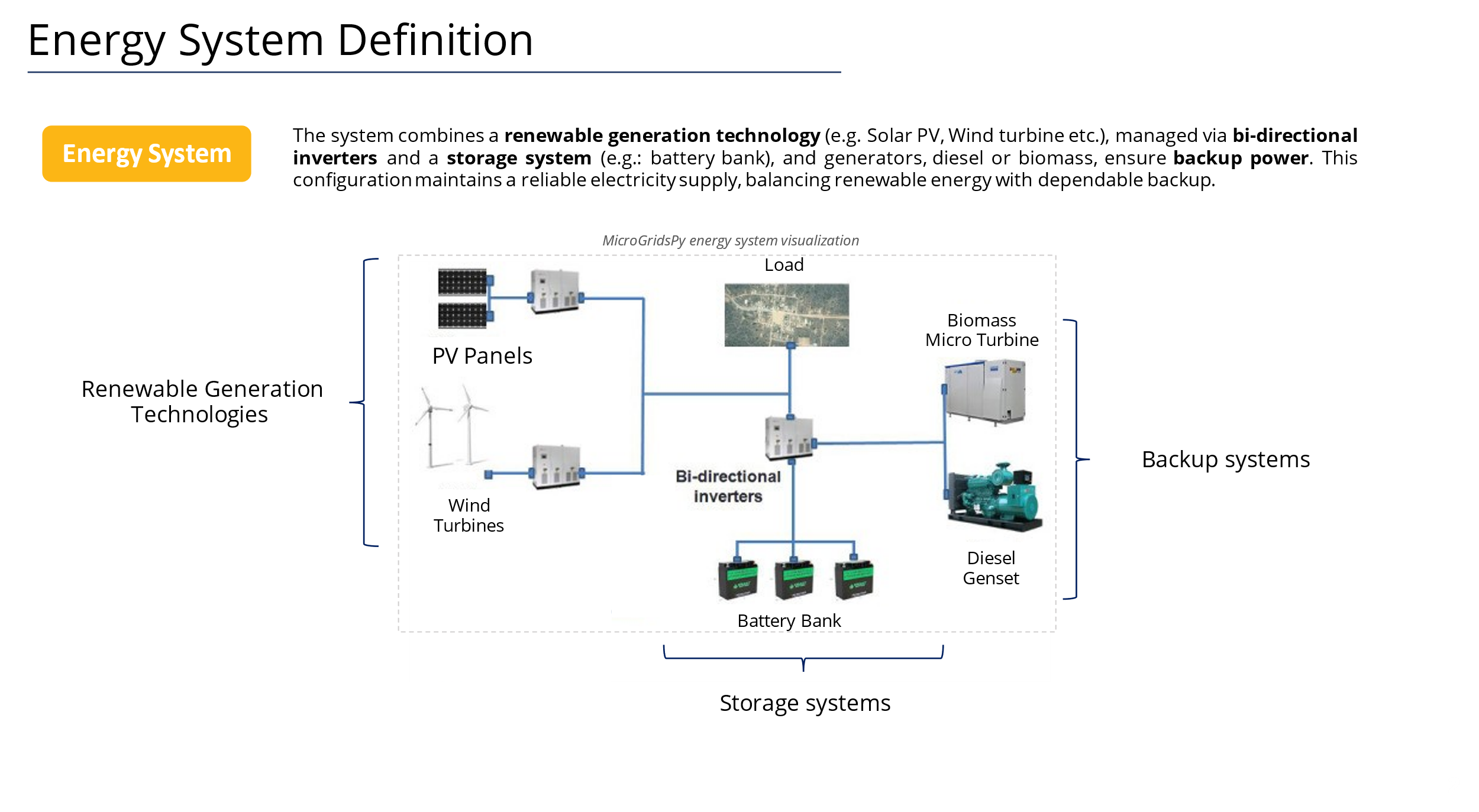 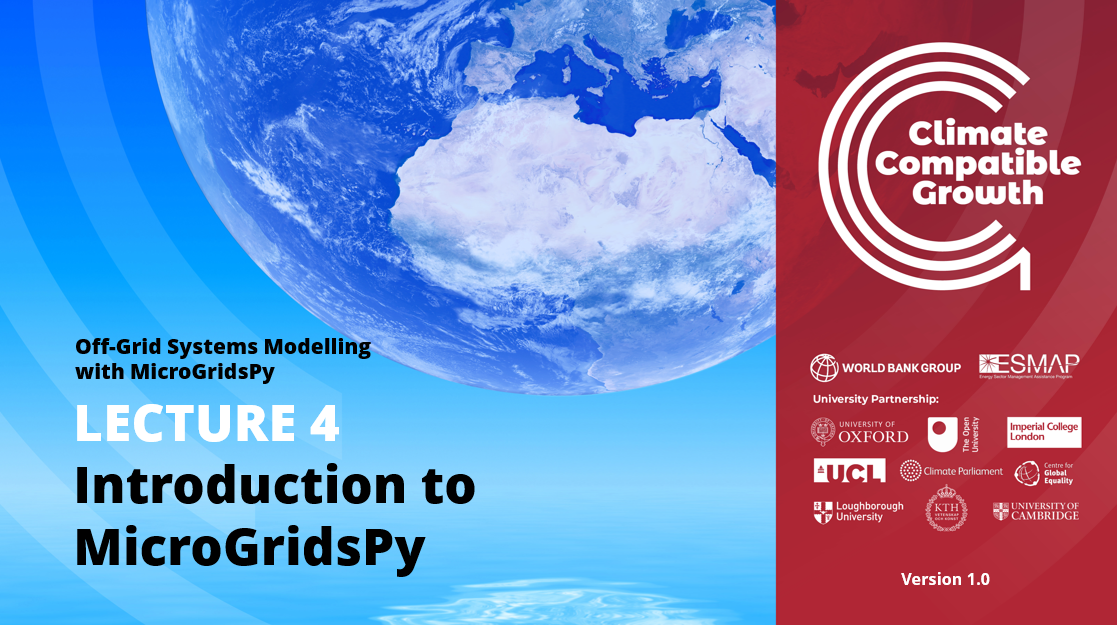 2
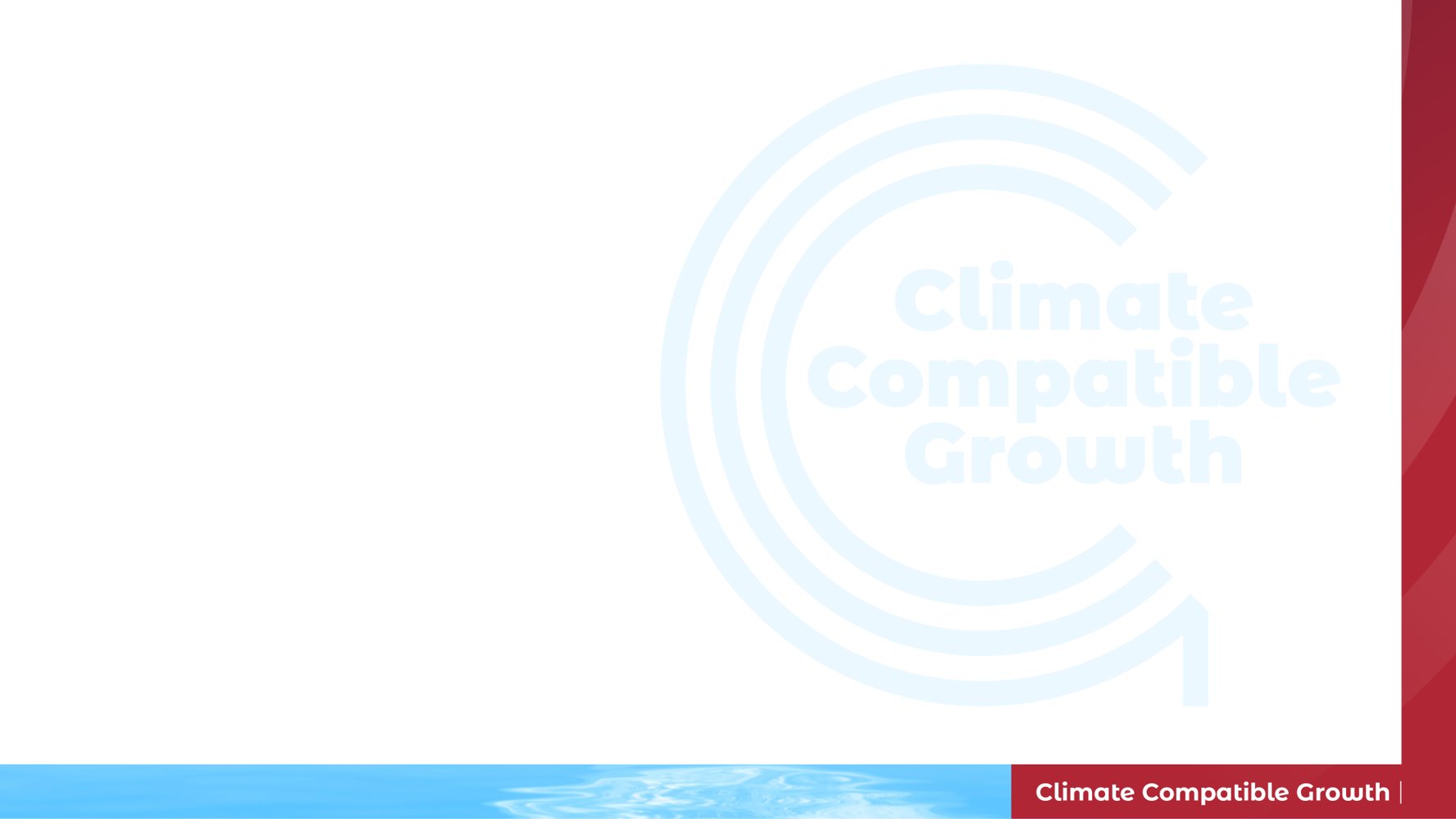 Renewable Generation Technologies
In MicroGridsPy, the process of characterizing technology involves defining the types, energy conversion efficiency, costs, and sustainability of each renewable sources
Types
Energy conversion
Each column maps to a renewable source's output
RES_Nominal_Capacity [W]

Capacity per unit of electricity production provided in the RES time series data csv file

RES_Inverter_Efficiency [fraction]

Efficiency of the inverter connected to each RES (1 in case of AC bus)
RES_Sources [unit]

Number of Renewable Energy Sources (RES) types to be included within the possible generation sources

RES_Names [text]

RES name for each sources  within MicroGridsPy
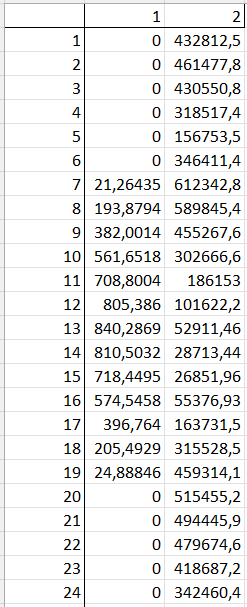 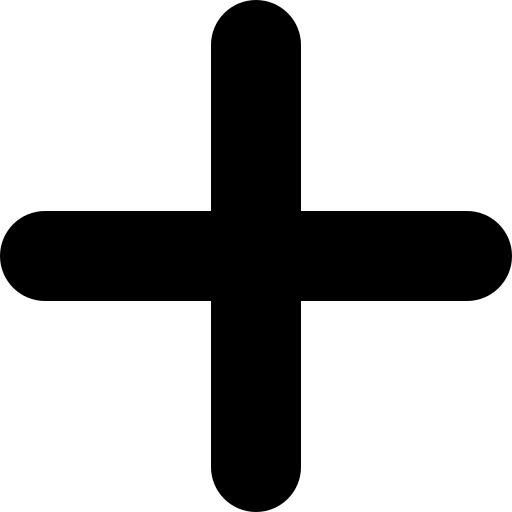 Costs
Sustainability
RES_Lifetime [years]

Lifetime of each RES

RES_unit_CO2_emissions [kgCO2/kW]

Specific emissions of capacity installed (indirect emissions)
RES_Specific_Investment_Cost [$/W]

Specific investment cost for each type of RES

RES_Specific_OM_Cost [fraction]

O&M cost for each type of RES as a fraction of the specific investment cost
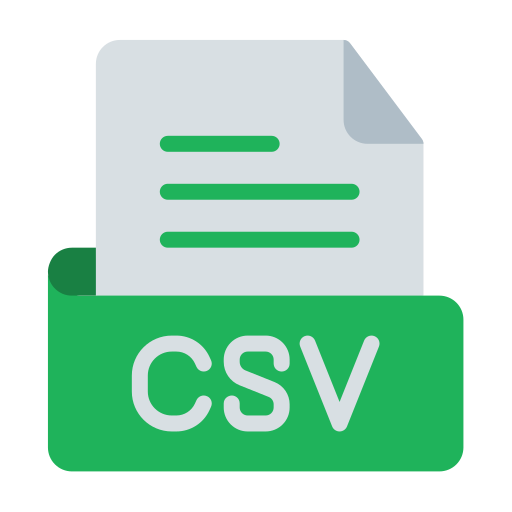 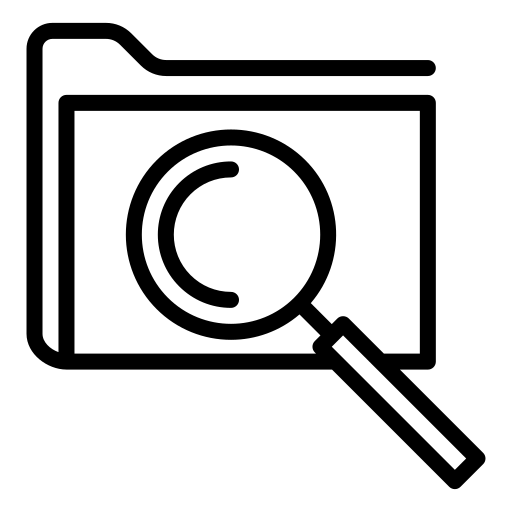 Code/Inputs/RES_Time_Series
3
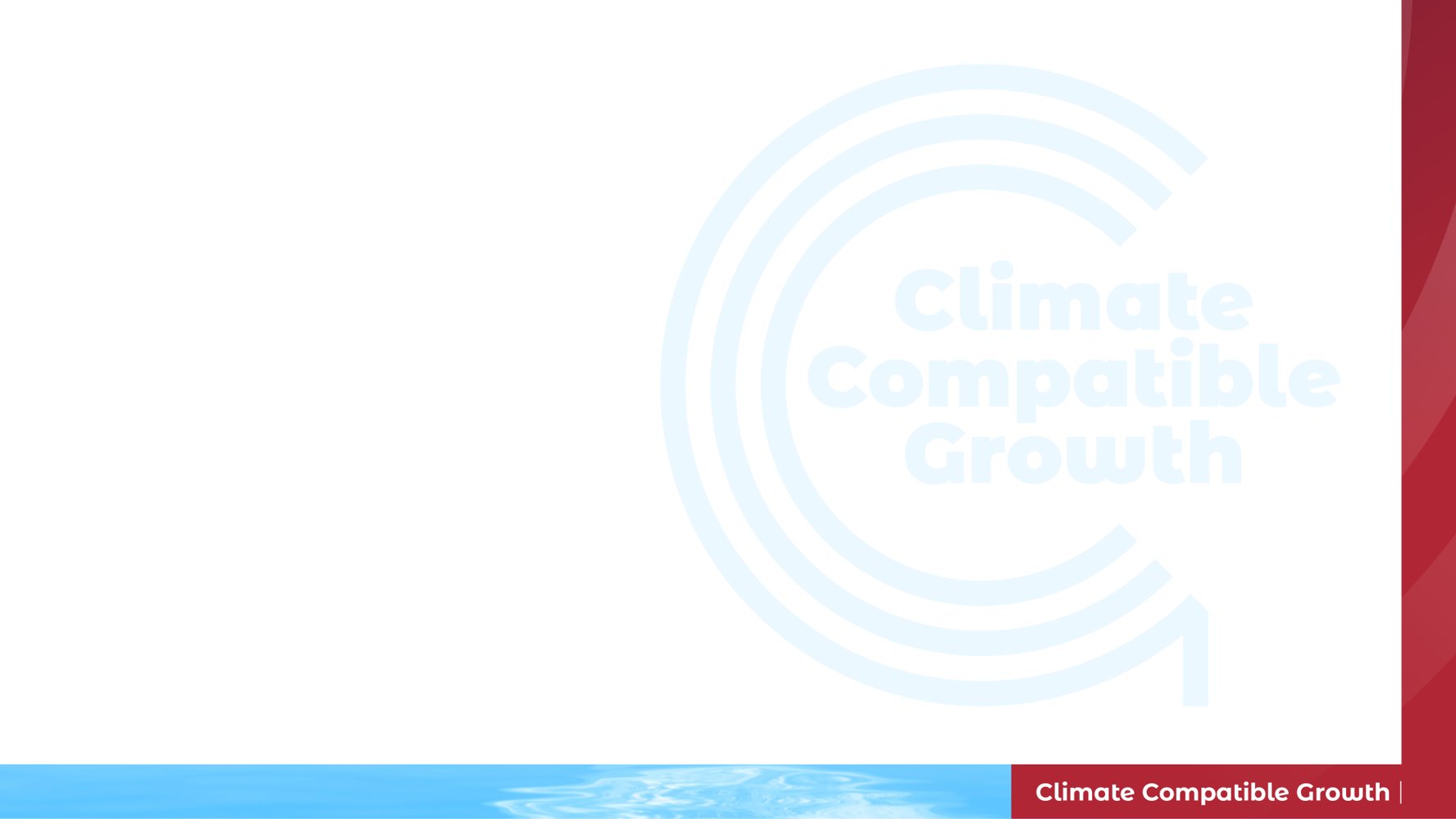 Mathematical Formulation
Renewables:
Electricity produced by a single unit of renewable capacity
Number of renewable capacity units installed
Energy produced:
Nominal capacity associated to a single unit of renewable
Total Investment costs:
Specific investment costs
Total Fixed O&M costs:
Specific O&M costs as a fraction of the investment cost
4
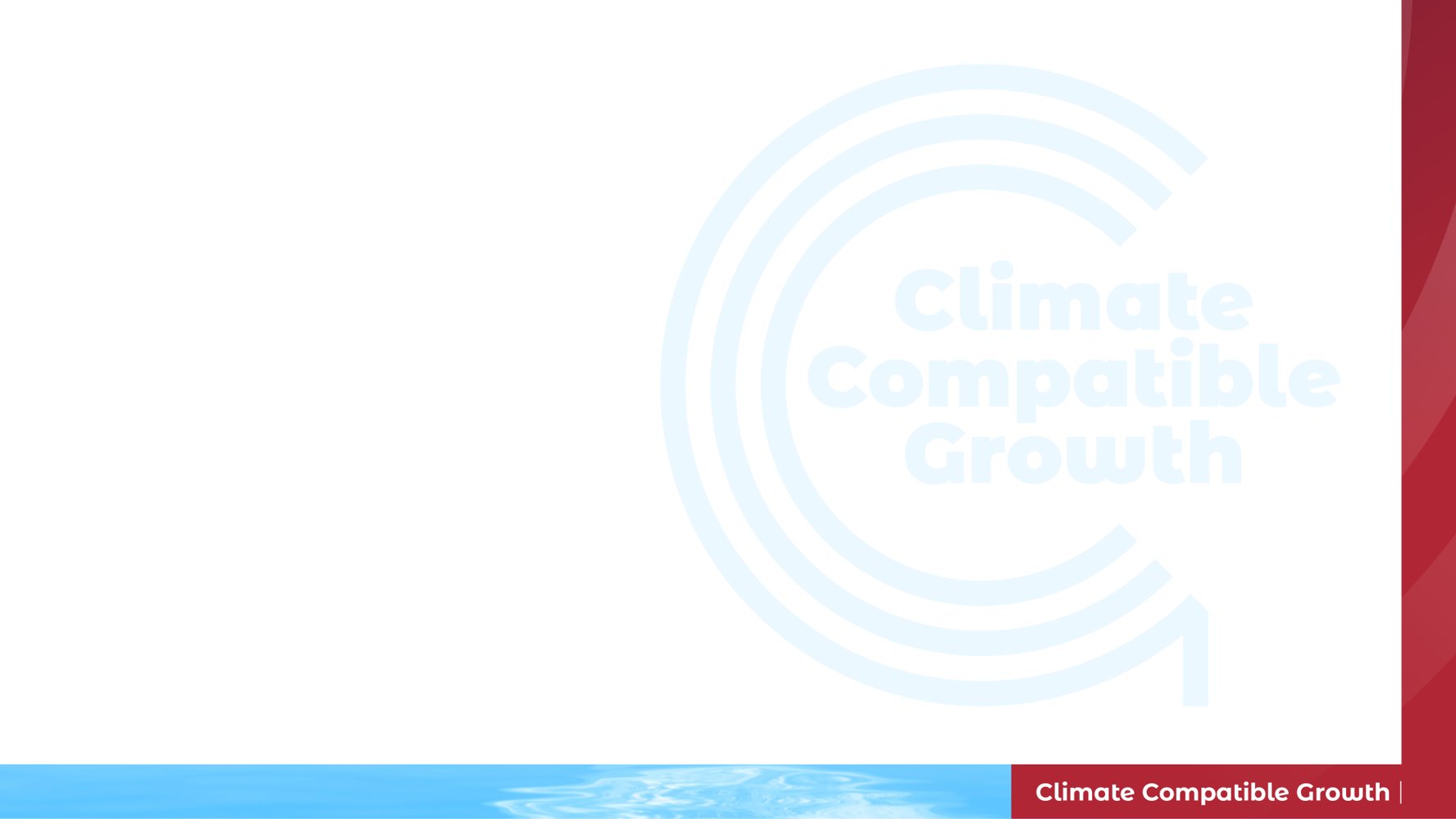 Storage system
In MicroGridsPy, characterizing the storage system involves specifying the investment and operational costs, performance metrics, operational parameters such as depth of discharge as well as sustainability aspects.
Costs
Operation
Battery_Depth_of_Discharge [fraction]

Depth of discharge of the battery bank (maximum amount of discharge)

Maximum_Battery_Discharge_Time [hours]

Maximum time to discharge the battery bank

Maximum_Battery_Charge_Time [hours]

Maximum time to charge the battery bank

Battery_Cycles [unit]

Maximum number of cycles before degradation of the battery
Battery_Specific_Investment_Cost [$/Wh]

Specific investment cost of the battery bank

 Battery_Specific_Electronic_Investment_Cost [$/Wh]

Specific investment cost of non-replaceable parts (electronics) of the battery bank

Battery_Specific_OM_Cost [fraction]

O&M cost of the battery bank as a fraction of the specific investment cost
Performance
Battery_Discharge_Battery_Efficiency [fraction]

Discharge efficiency of the battery bank

Battery_Charge_Battery_Efficiency [fraction]

Charge efficiency of the battery bank
Sustainability
BESS_unit_CO2_emission [kgCO2/kWh]

Emissions for each kWh of capacity installed (indirect emissions)
5
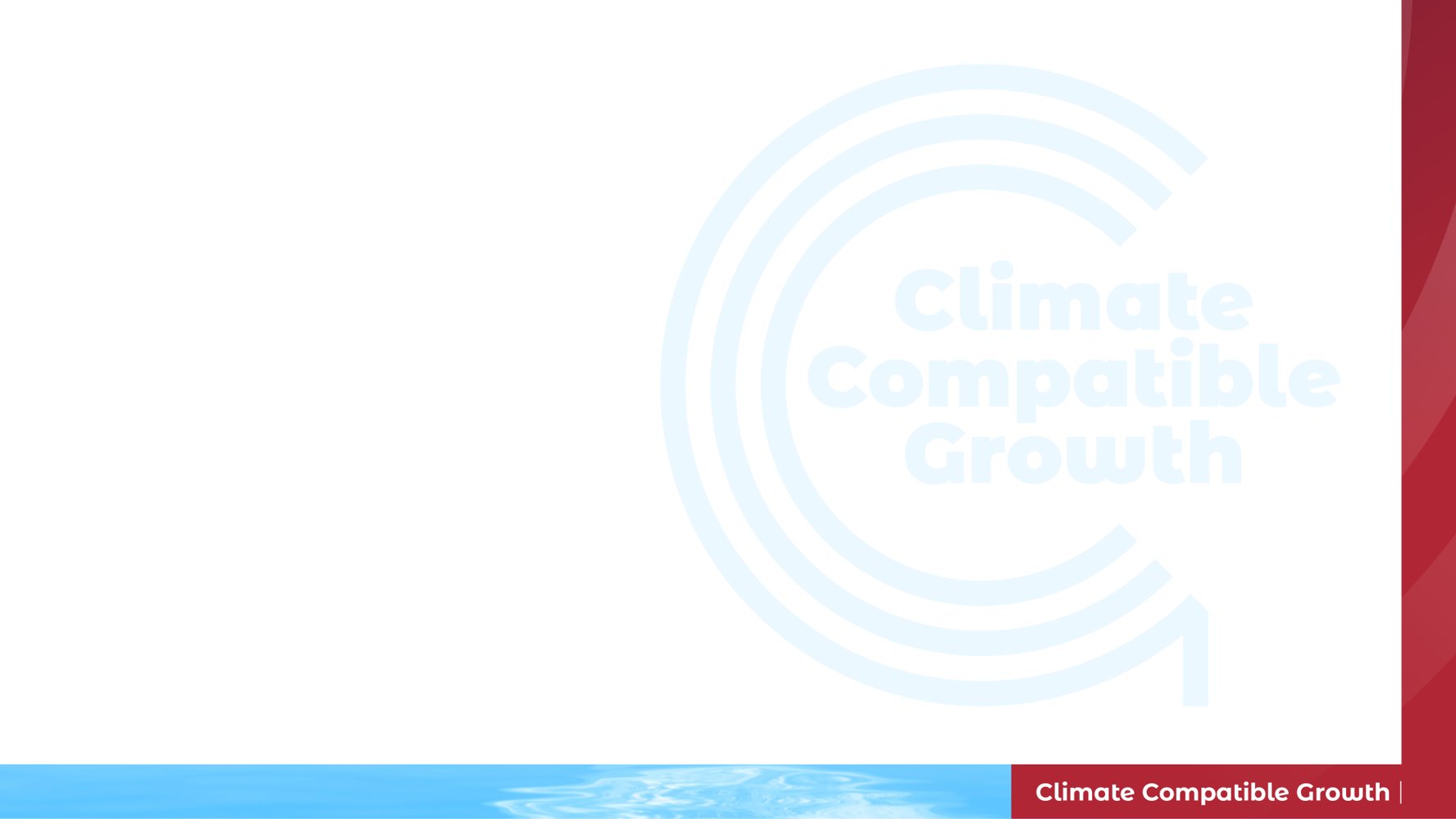 Mathematical Formulation
Batteries:
Energy flow leaving the battery to supply the demand
State of Charge:
Energy flow charging the battery
Main Constraints:
Nominal capacity of the battery bank
Total Investment costs:
Specific investment costs
Total Fixed O&M costs:
Specific O&M costs as a fraction of the investment cost
6
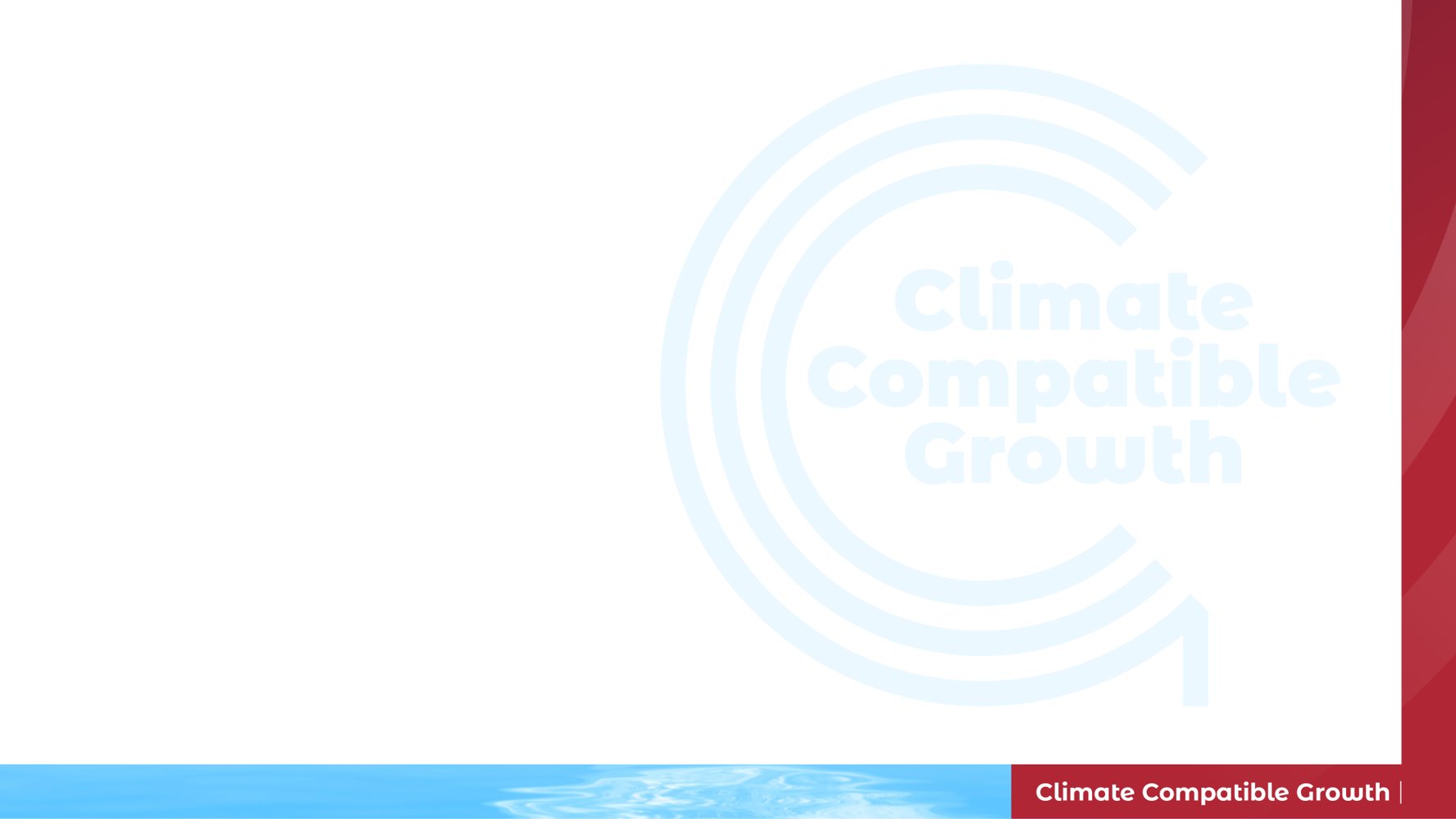 Renewables Parameters
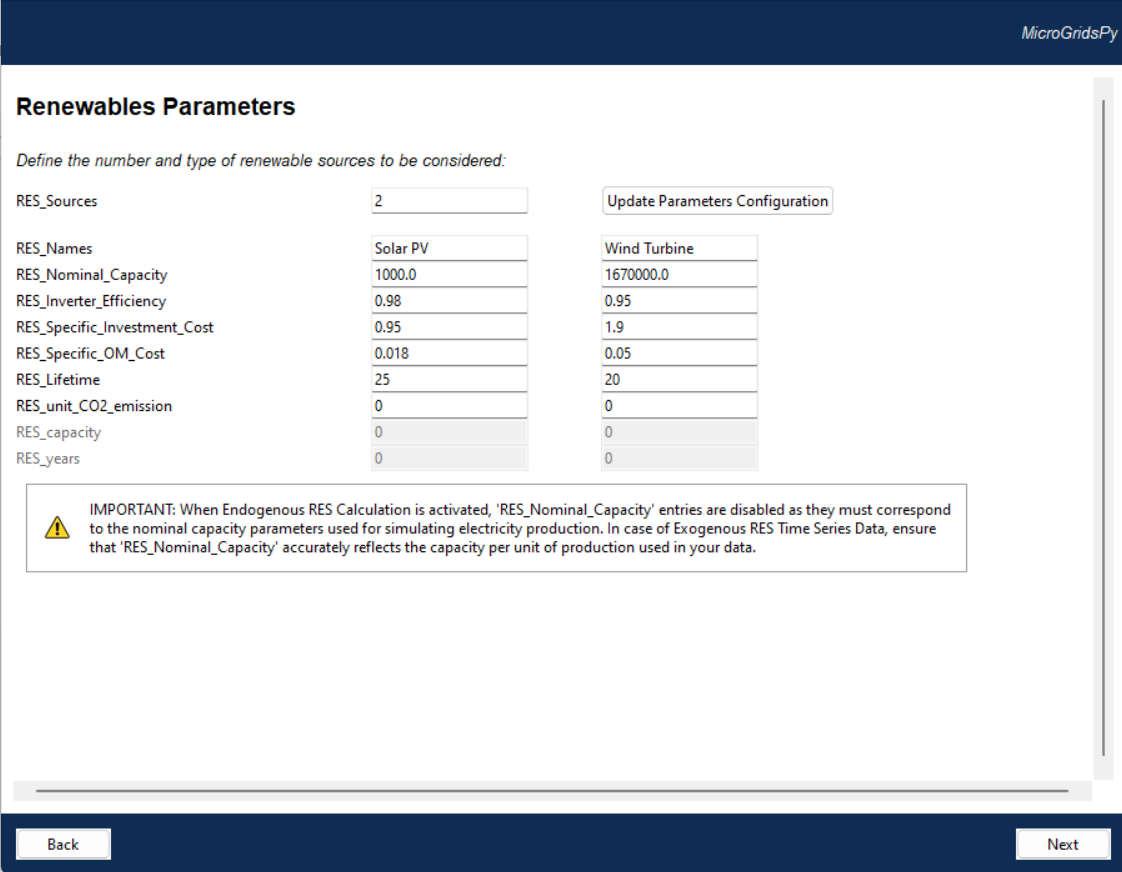 Renewables Characterization

It allows setting types, capacities, efficiencies, costs, lifespans, emissions, and expected operational output for renewable energy technologies
Parameters that would be enabled or disabled according to specific advanced features activated (brownfield in the example)
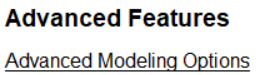 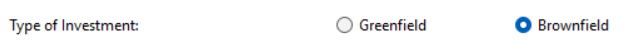 7
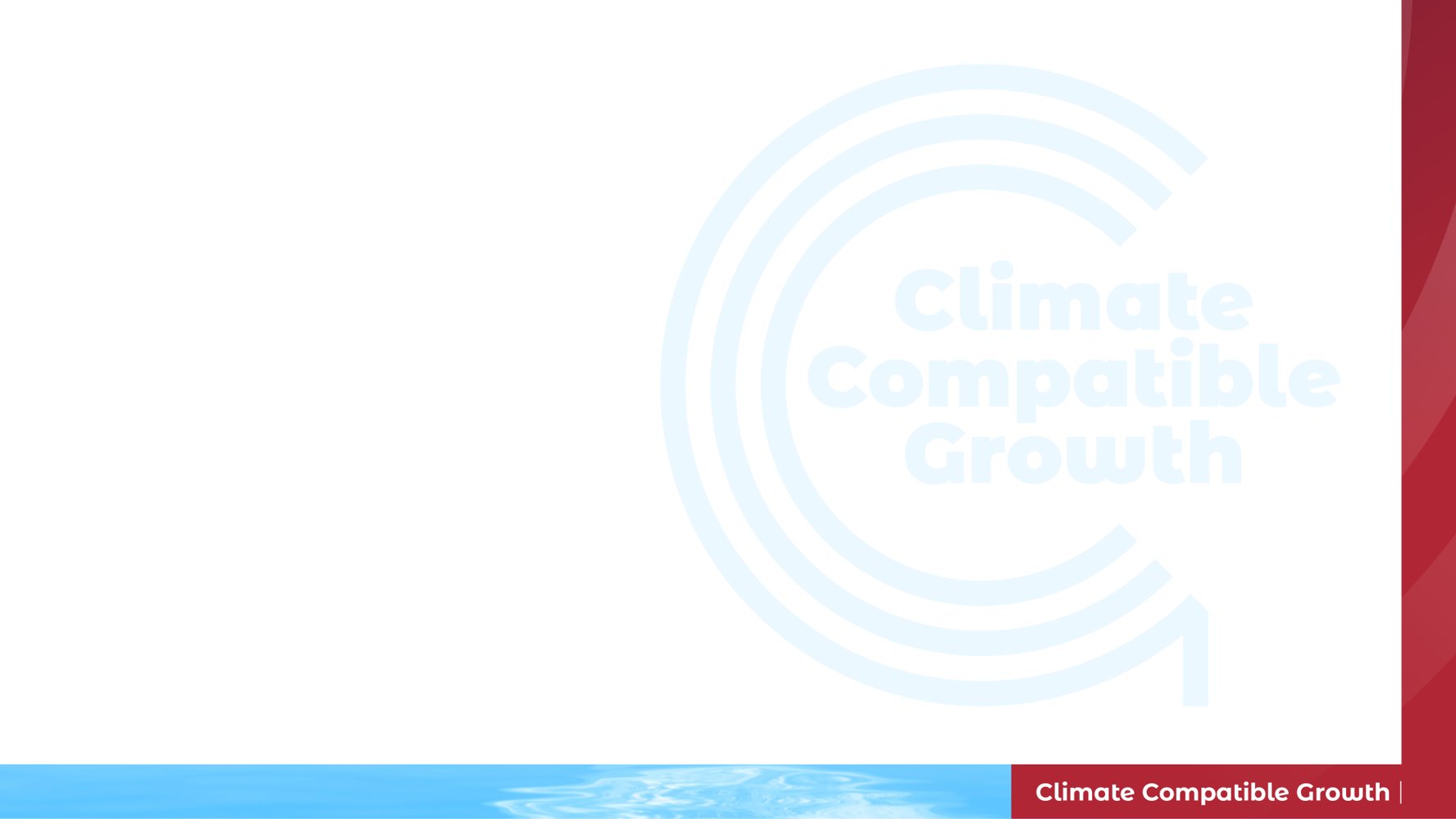 Renewables Parameters
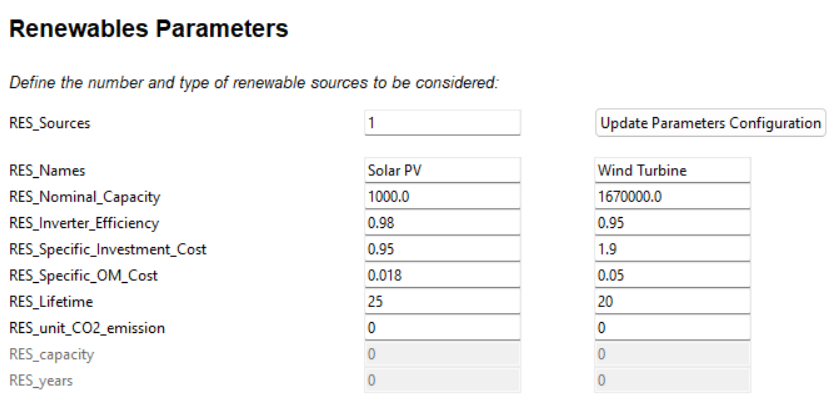 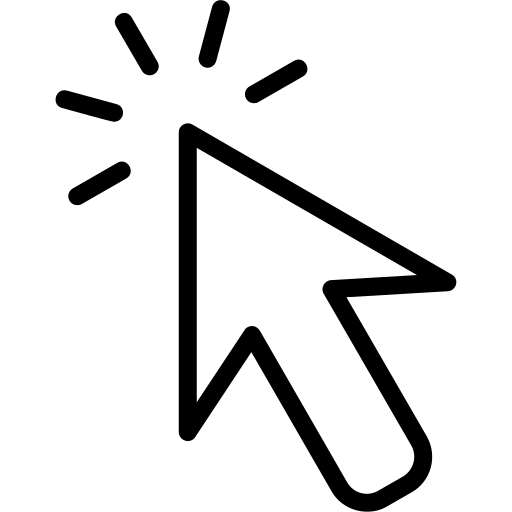 The interface includes an "Update Parameters Configuration" button for applying new settings to renewable energy sources. In particular:

Set the number of renewable sources in RES_Sources

Press the button to update the entries for each parameter

Visualize the new set of default values for each parameter

Edit the values as preferred
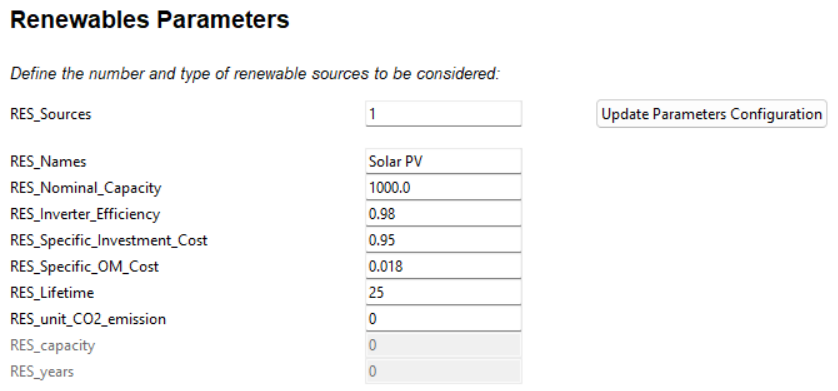 8
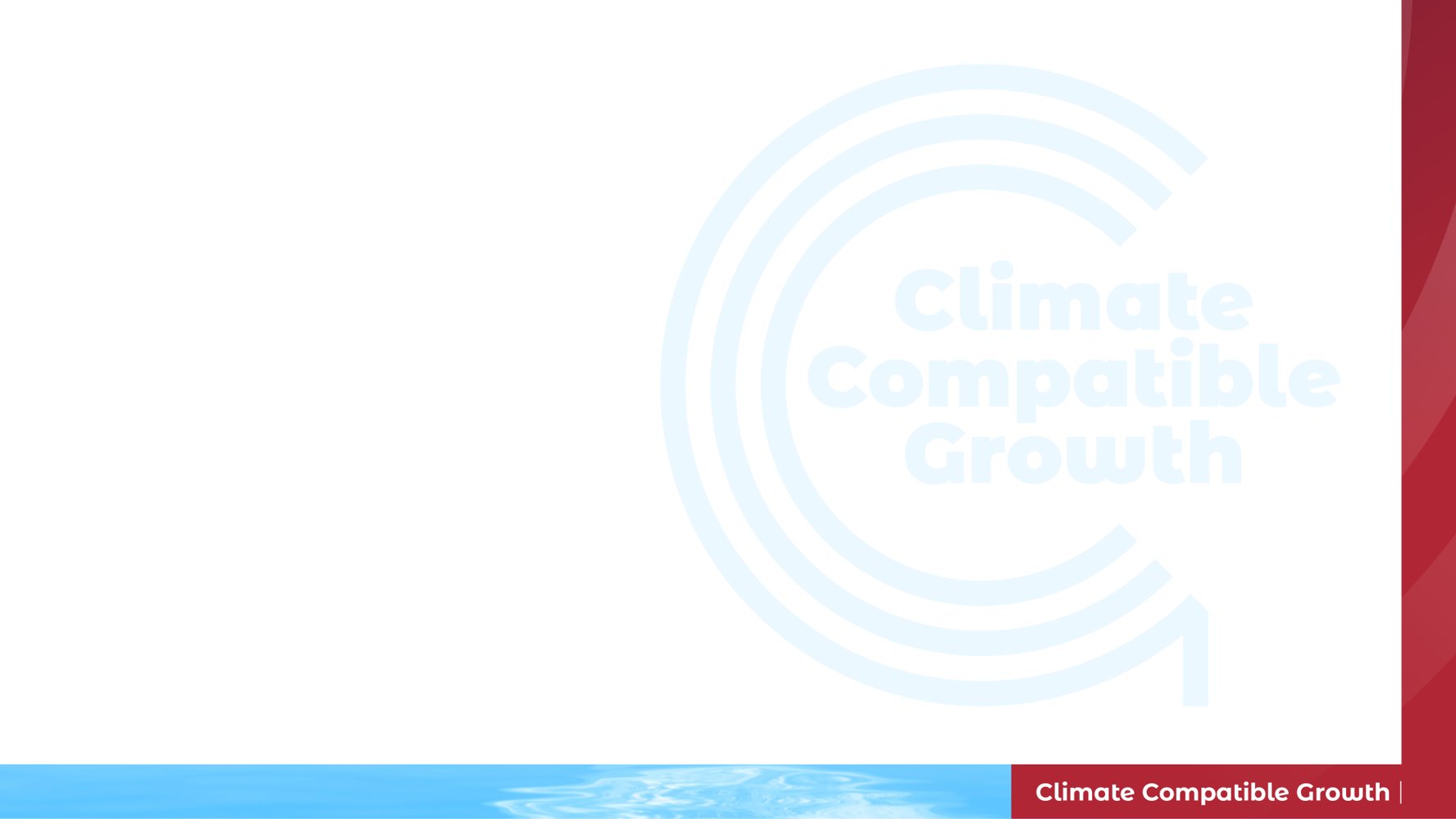 Battery bank Parameters
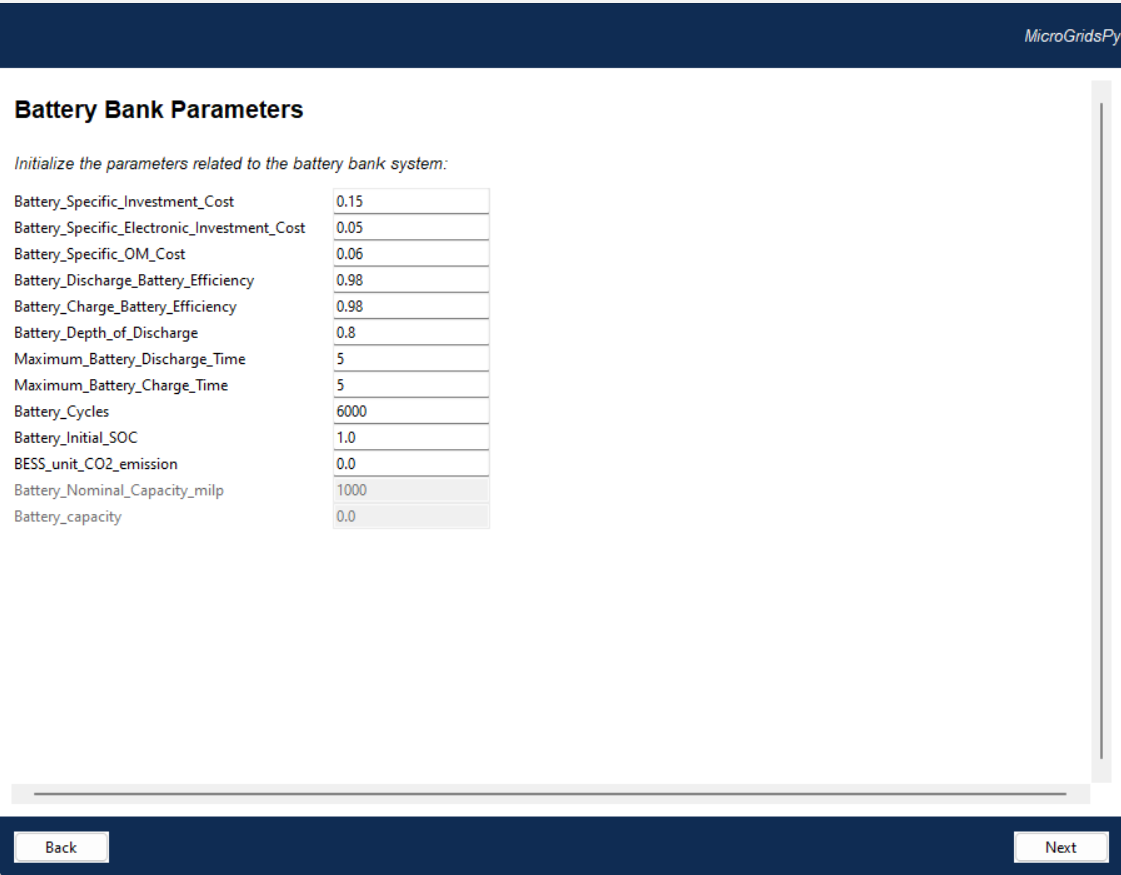 Battery bank Characterization

It allows setting investment costs, operational costs, charge and discharge efficiencies, battery lifecycle details, and CO2 emissions
Parameters which would be enabled or disabled according to specific advanced features activated (MILP and brownfield in the example)
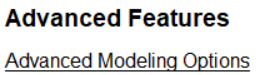 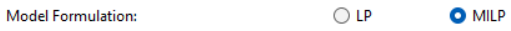 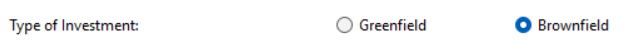 9
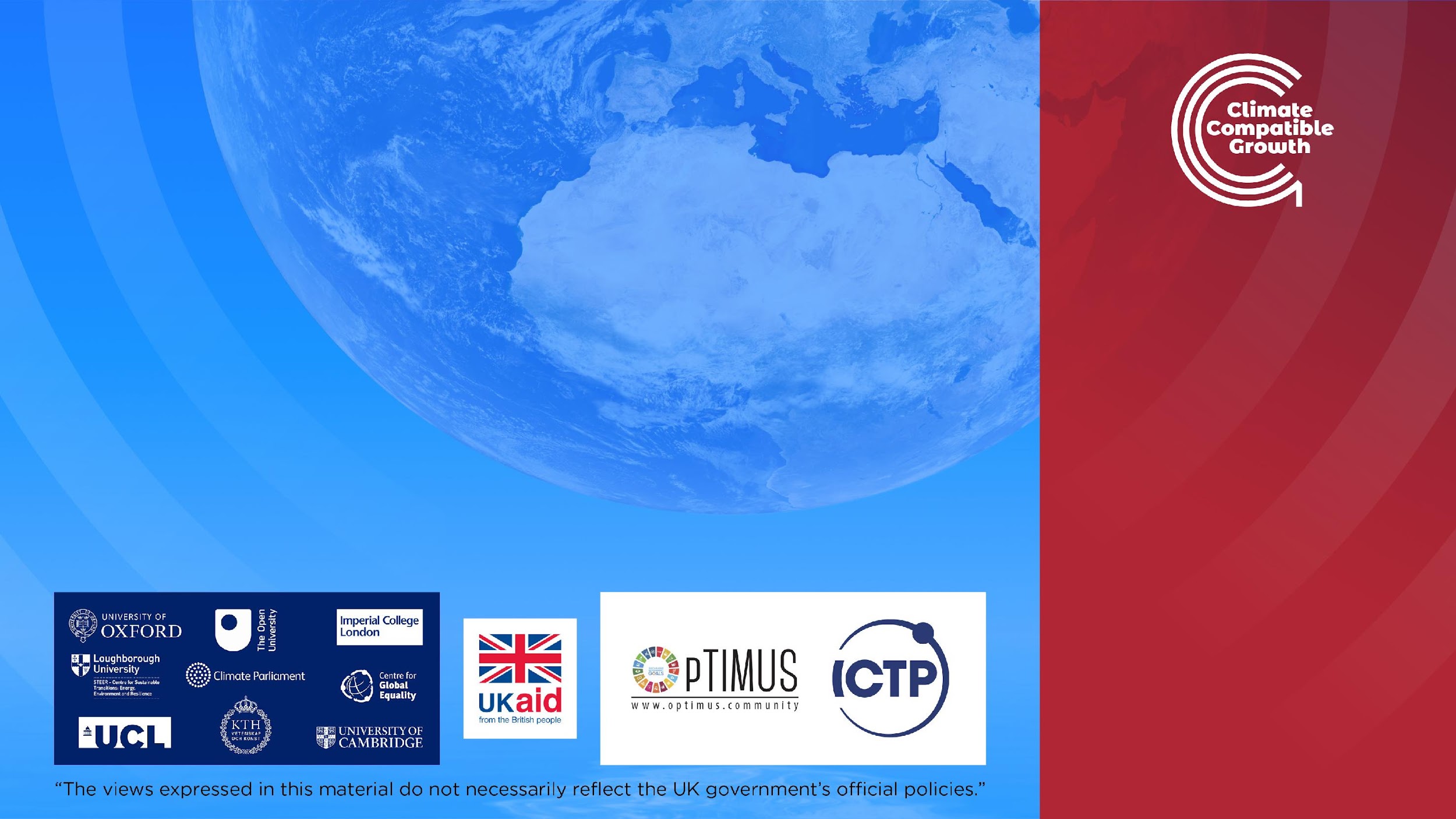 Supported by and in collaboration with 
Politecnico di Milano
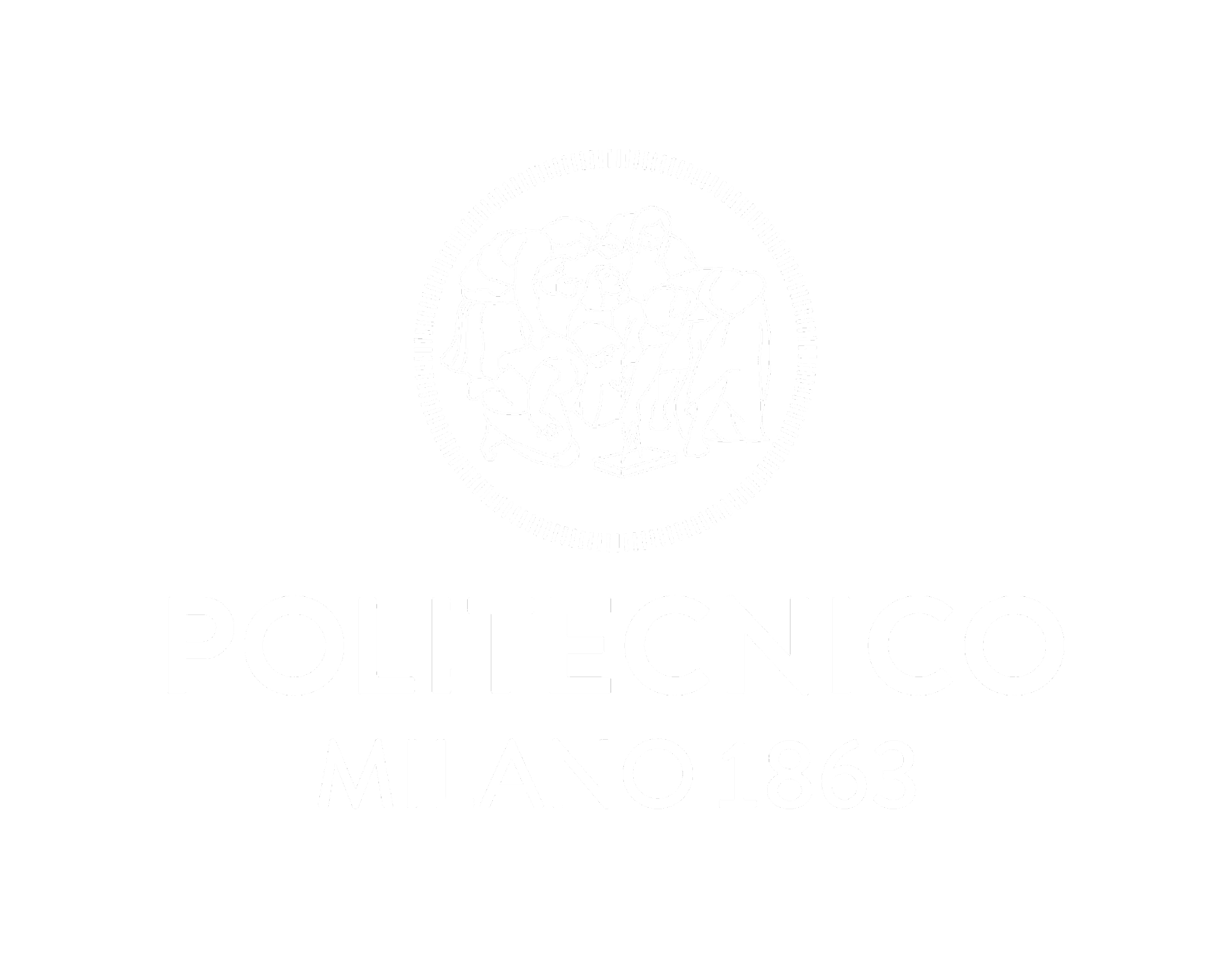 Consolidated by Nicolò Stevanato, Alessandro Onori and Riccardo Mereu from Politecnico di Milano
Moksnes N., Sahlberg A., Khavari B. 2021.Lecture 1: OnSSET/Global ElectrificationPlatform. Release Version 1.0. [onlinepresentation]. Climate Compatible GrowthProgramme, Energy Sector Management Assistance Program and World Bank Group
Stevanato, N., Onori, A. & Mereu, R., 2024.Lecture 7: Off-Grid Energy Systems Modelling with MicroGridsPy. Release Version 1.0 [online presentation]. Climate Compatible Growth Programme, Politecnico di Milano
CCG courses (this will take you to the website link http://www.ClimateCompatibleGrowth.com/teachingmaterials)